СЛОВАРНЫЕ СЛОВА«П Т И Ц Ы»
Расшифруй и запиши
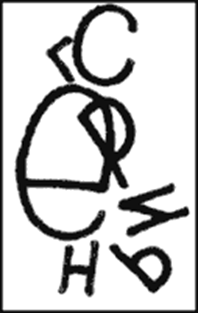 снегирь
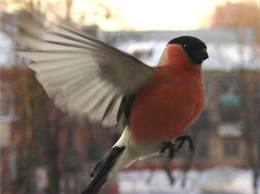 Расшифруй и запиши
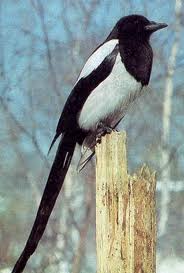 сорока
Расшифруй и запиши
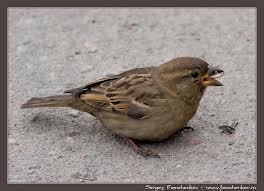 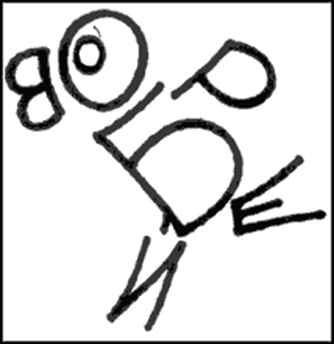 воробей
Расшифруй и запиши
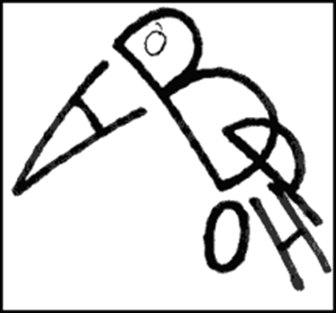 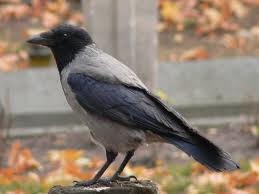 ворона
Отгадай и запиши
Хоть я не молоток –
По дереву стучу:
В нем каждый уголок
Обследовать хочу.
Хожу я в шапке красной
И акробат прекрасный.
дятел
Отгадай и запиши
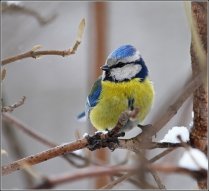 Хоть поменьше воробья,
Не боюсь зимы и я,
Всем известная вам птица.
А зовут меня …
синица
Отгадай и запиши
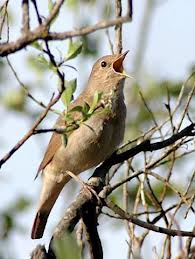 Он весной поет красиво,
Звонко, весело, игриво!
Угадай-ка поскорей,
Что за птичка? ...
соловей
Снегирь, сорока, воробей, ворона, дятел, синица, соловей.
В записи какого слова допущена ошибка
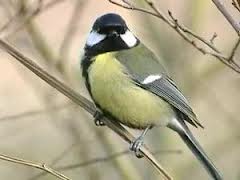 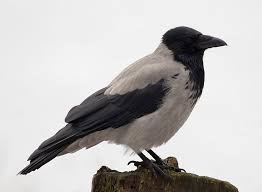 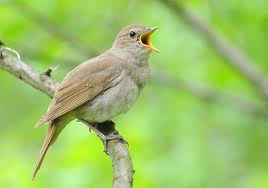 синица
ворона
саловей
В записи какого слова допущена ошибка
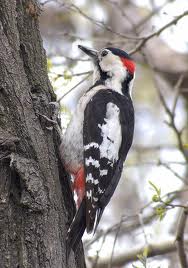 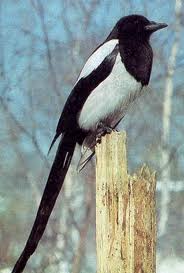 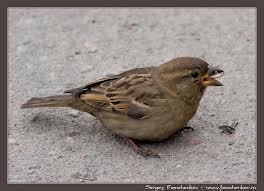 воробей
дятил
сорока
В записи какого слова не допущены ошибки
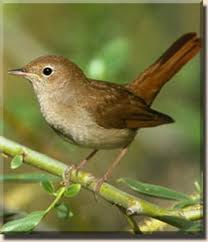 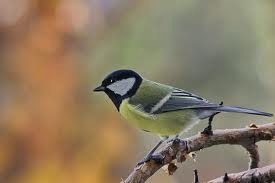 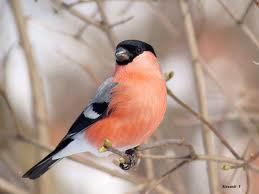 сеница
соловей
снигирь
В записи какого слова не допущены ошибки
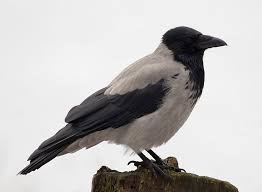 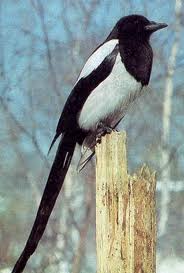 ворабей
варона
сорока
Восстанови пословицы, используя словарные слова.
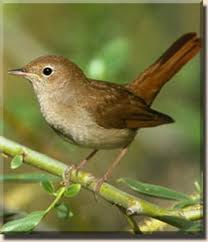 1) Мал             , да голос велик.


2)              и кукушка одного цвета, да голоса у низ разные.
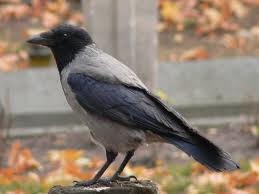 Восстанови пословицы, используя словарные слова.
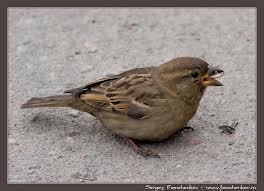 3) Слово – не               , вылетит не 
 поймаешь.

4) Не печалится            , что петь не 

может, его и так весь лес слышит.
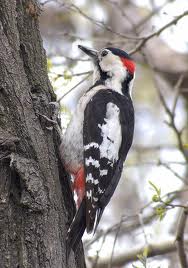 Восстанови пословицы, используя словарные слова.
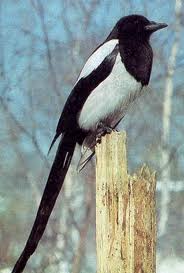 5) Не живёт             без белого 
бока.

6) Лучше                в руках, чем 

журавль в небе.
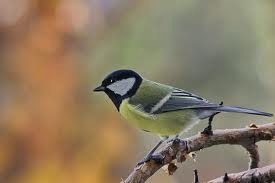 Восстанови пословицы, используя словарные слова.
1) Мал …, да голос велик.
2) … и кукушка одного цвета, да голоса у них разные. 
3) Слово – не … , вылетит не поймаешь.
4) Не печалится … , что петь не может, его и так весь лес слышит.
5) Не живёт … без белого бока.
6) Лучше …  в руках, чем журавль в небе.
Запиши слова в алфавитном порядке, разделяя их на слоги. Вставь пропущенные буквы, поставь знак ударения.
Сн…гирь, дят…л, с…рока, в…р…бей, в…рона, с…ница, с…л…вей.
ПРОВЕРЬ СЕБЯ!
Во-ро-бей, во-ро-на, дя-тел, си-ни-ца, сне-гирь, со-ло-вей, со-ро-ка.